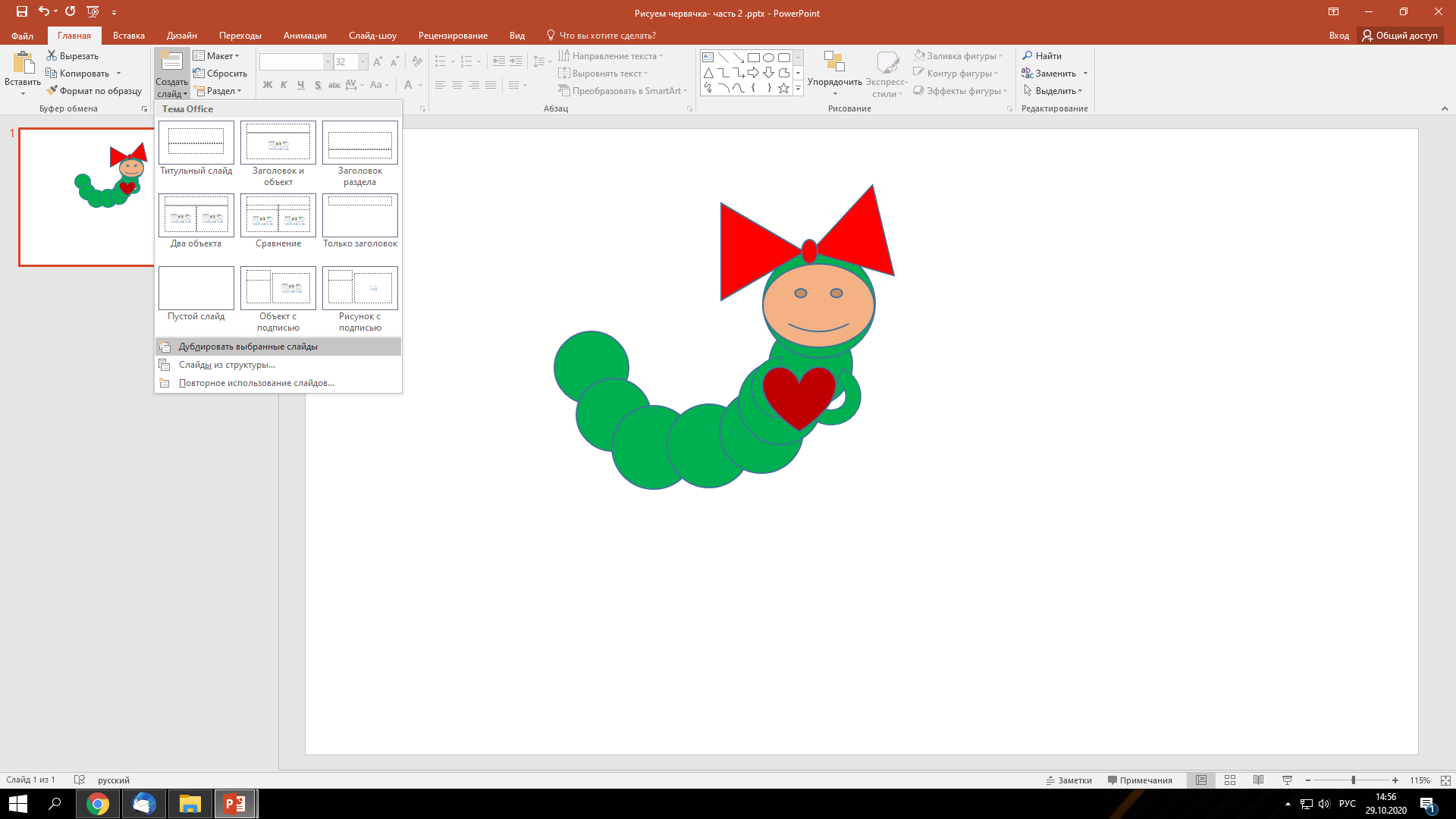 1
2
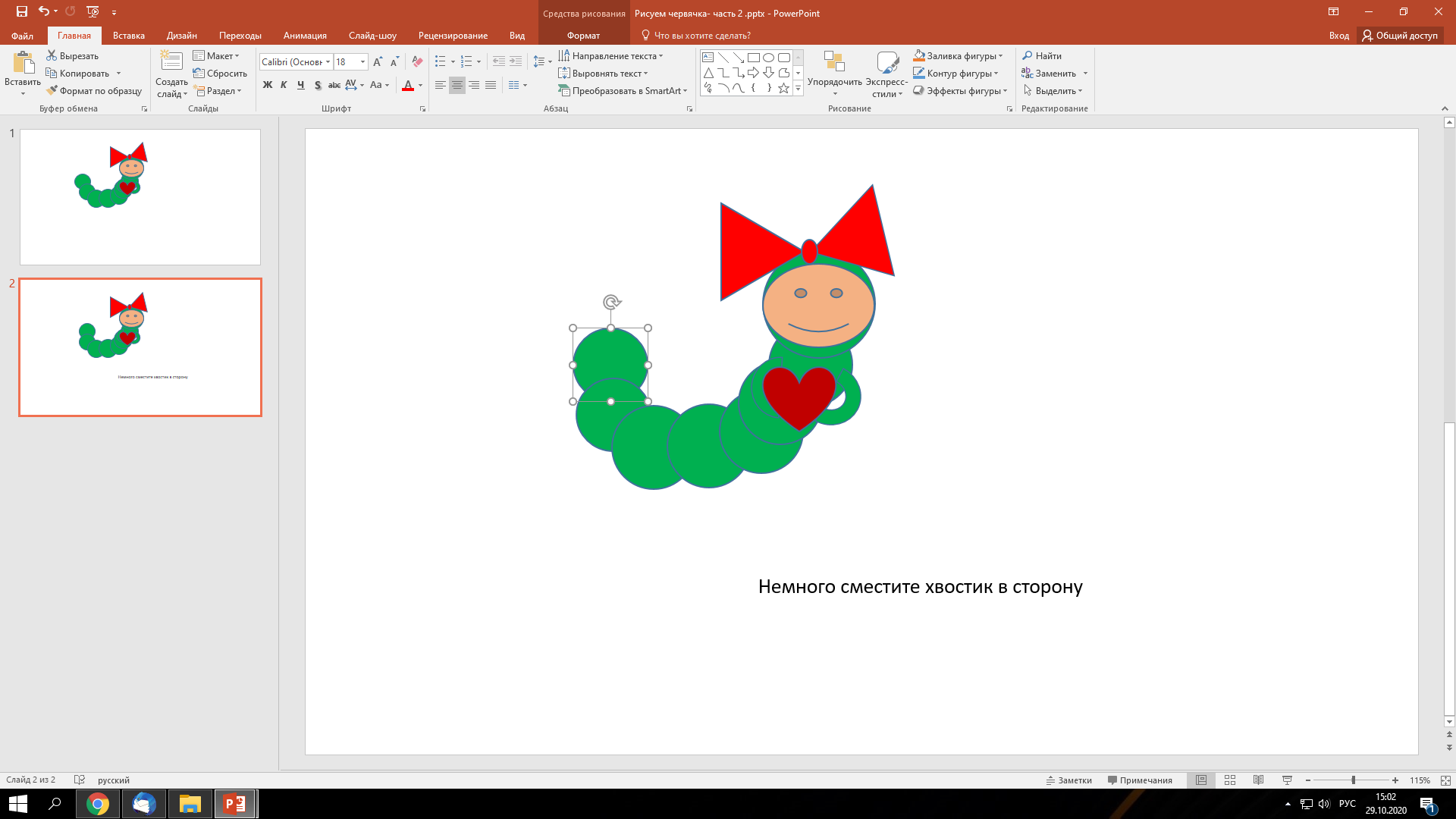 3
4
6
8
Мы получили три слайда

Выделяем второй слайд (просто нажимаем на слайд №2 слева)

Копируем его  и вставляем  последним
5
То же повторяем со слайдом №1
7
Проверьте, что у вас получилось:
Перейдите на слайд №1 и нажмите «Слайд-шоу»
9
Чем больше слайдов вы сделаете, тем веселее получится червяк
10
Можно добавить музыку, если много слайдов
12
11
Дважды щелкаем на название мелодии
15
14
Не забудь сохранить работу!